Characteristics of the Six Kingdoms of Living Things
Prokaryotic & Eukaryotic
Prokaryotic: a single-celled organism that does not have a nucleus or membrane-bound organelles
Eukaryotic: an organism made up of cells that has a nucleus
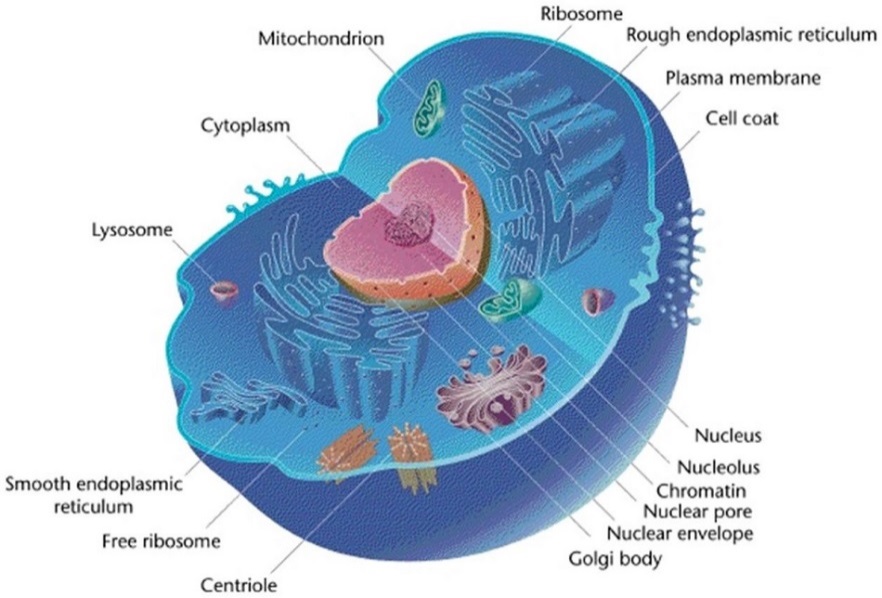 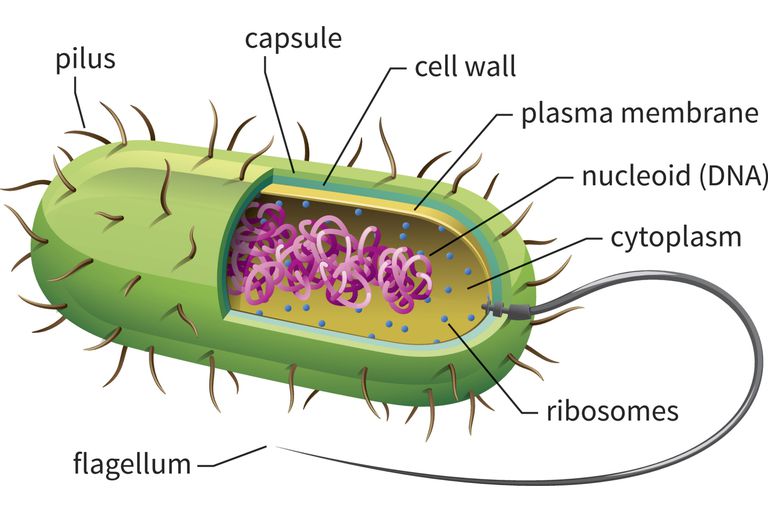 Unicellular & Multicellular
Unicellular: as a single-celled organism
Multicellular: Having or consisting of many cells or more than one cell
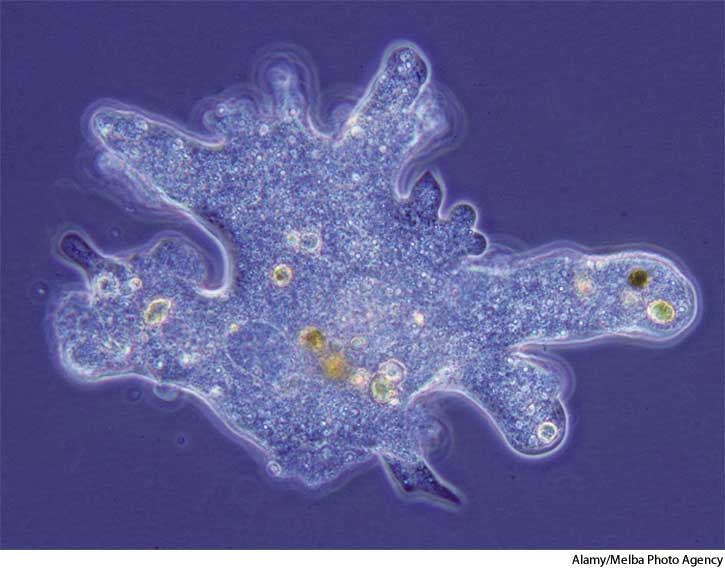 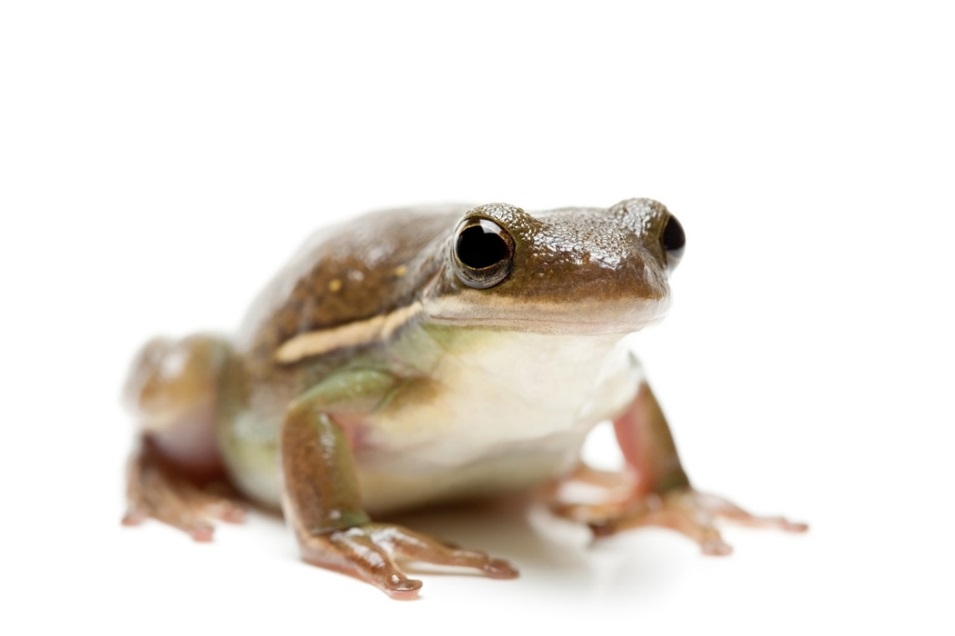 Autotroph & Heterotroph
Autotroph: an organism that makes its own food
Heterotroph: an organism that gets food by eating other organisms
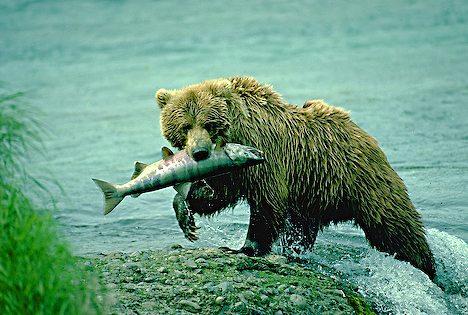 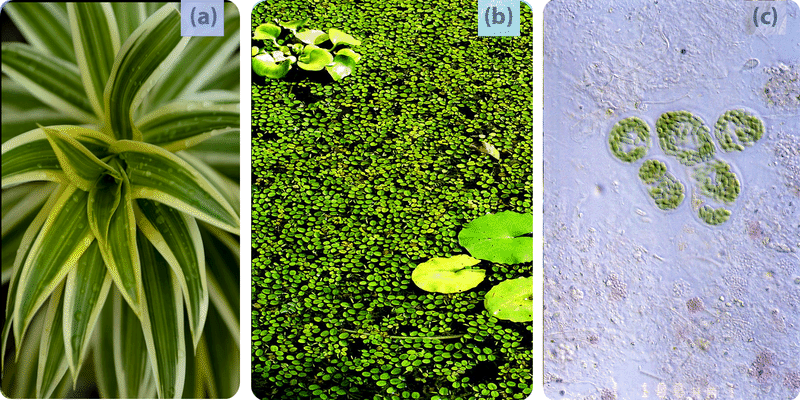 Asexual & Sexual Reproduction
Asexual Reproduction: type of reproduction by which offspring arise from a single parent
Sexual Reproduction: reproduction in which the sex cells from two parents unite to produce offspring that shares traits form both parents
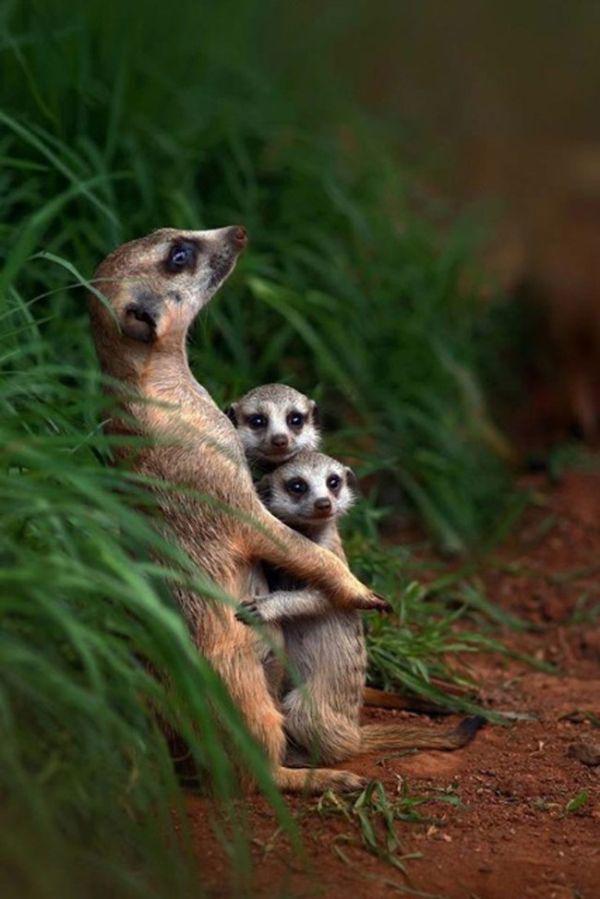 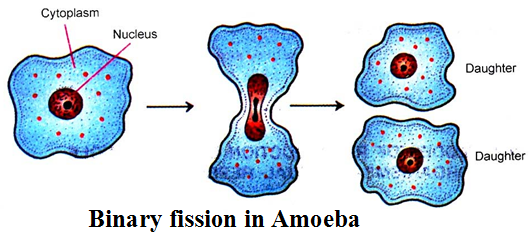 Mobile & Immobile
Immobile: does not have the ability to move on its own. These organisms can only move with help from external factors.
Mobile: has the ability to move on its own without help from an external factor
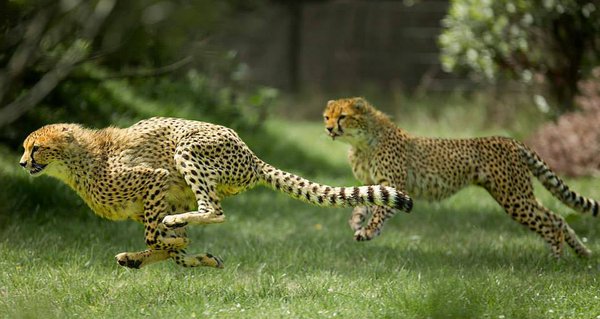 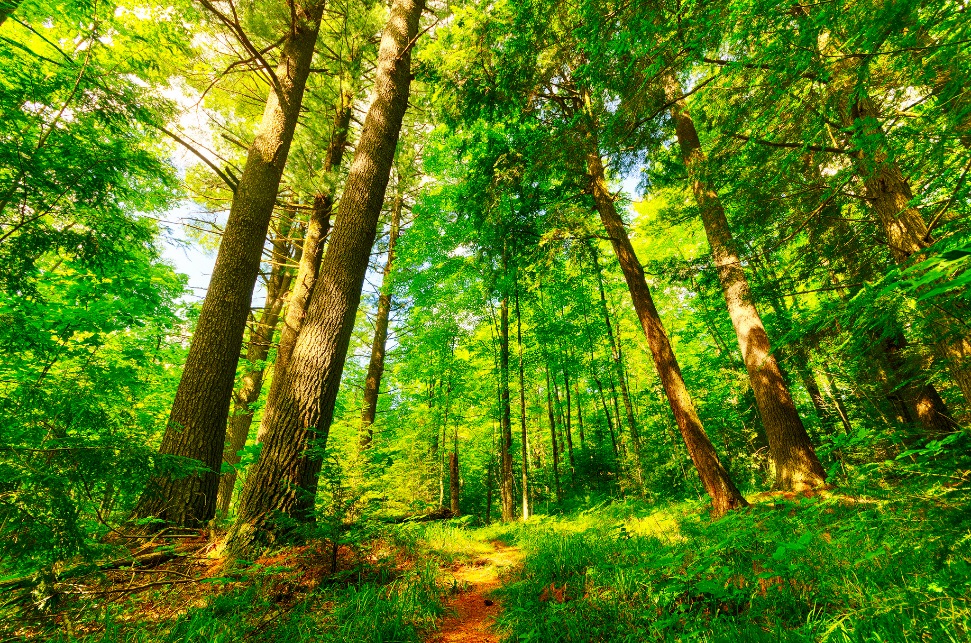